সবাইকে স্বাগতম
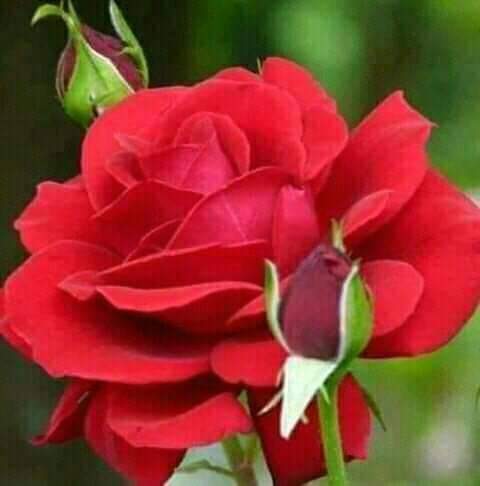 শিক্ষক পরিচিতি
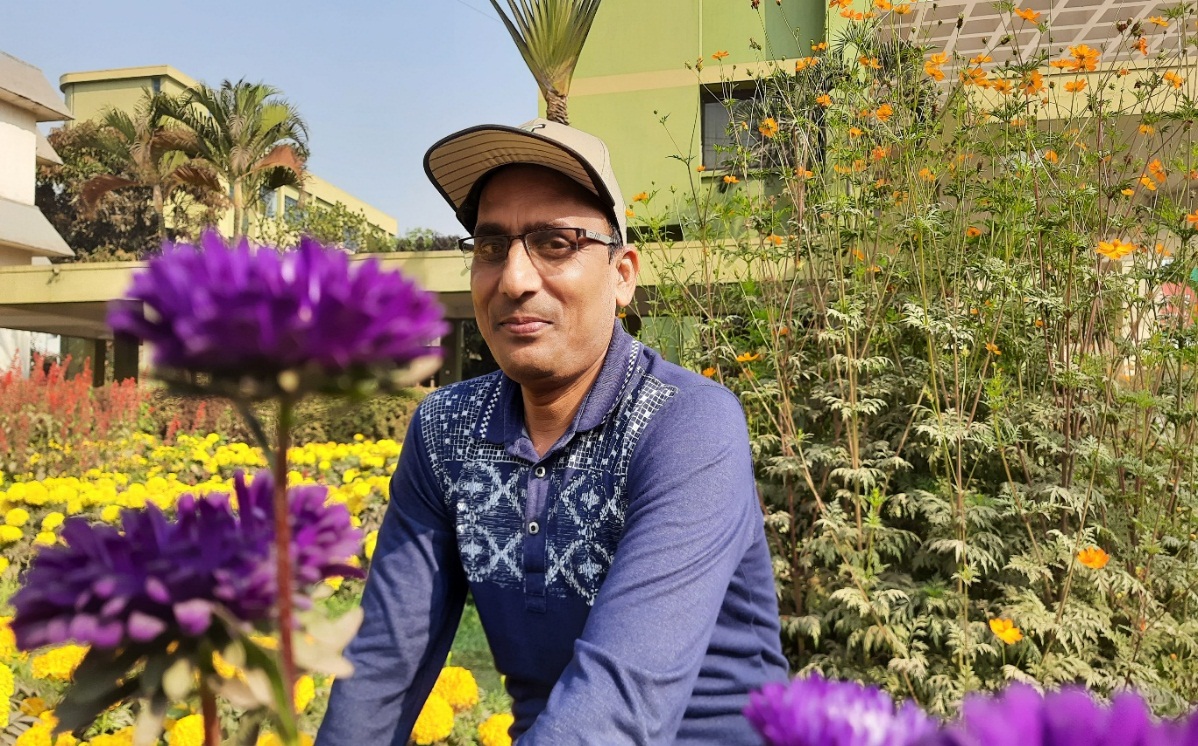 ড. মোঃ আকতারুল ইসলাম
প্রভাষক (জীববিজ্ঞান)
চৌরাপাড়া ফাযিল মাদ্রাসা
নিয়ামতপুর, নওগাঁ।
aktarul944@gmail.com
পাঠ পরিচিতি
শ্রেণি-একাদশ
বিষয়-জীববিজ্ঞান ১ম পত্র
অধ্যায়-নবম
সময়ঃ ৫০ মিনিট
নিচের চিত্রগুলো লক্ষ্য করি---
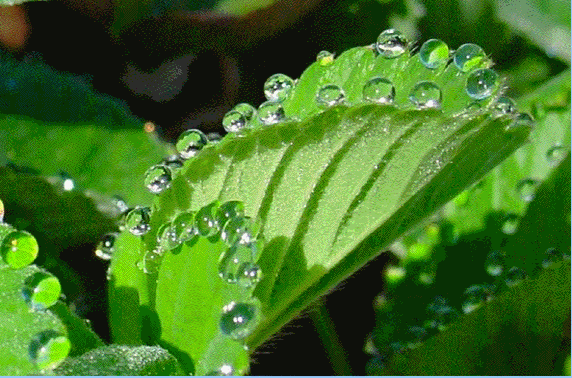 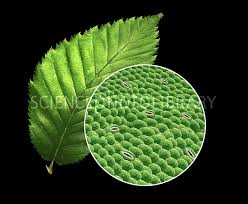 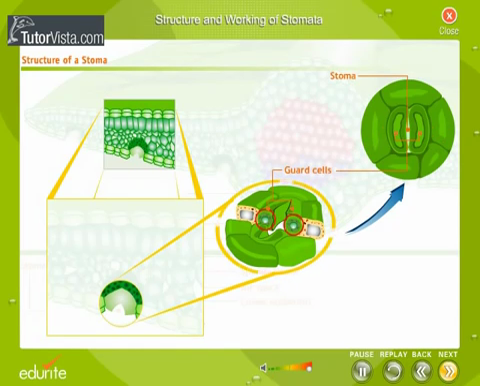 পত্ররন্ধ্র খোলা ও বন্ধ হওয়ার কৌশল
এই পাঠ শেষে শিক্ষার্থীরা ---
১।পত্ররন্ধ্র কী তা বলতে পারবে।  
২।পত্ররন্ধ্রের গঠন ব্যাখ্যা করতে পারবে। 
৩।পত্ররন্ধ্র খোলা ও বন্ধ হওয়ার কৌশল বর্ণনা করতে পারবে।
cÎiÜ« : 
mvavibZ cvZvi DaŸ© I wb¤§Z‡ji ewntZ¡‡K Aew¯’Z `ywU iÿx‡Kvl w`‡q cwi‡ewóZ m~ÿè iÜ«‡K cÎiÜ« e‡j|
একক কাজ

পত্ররন্ধ্র  কী?
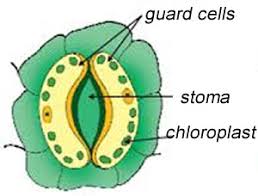 Nucleus
wPÎ : cÎi‡Üªi MVb
MVb: 
cvZvi DcwiZ‡j Aew¯’Z `ywU Aa© P›`ªvK…wZi iÿx‡Kvl Ges G‡`i w`‡q †ewóZ iÜ« wb‡q cÎiÜ« MwVZ| iwÿ‡Kv‡l GKwU my¯úó wbDwK¬qvm eû †K¬v‡ivcøvó I Nb mvB‡UvcøvRg _v‡K| iÿx‡Kv‡l cÖPzi ‡K¬v‡ivcøvó _vKvq GwU Lv`¨ ˆZwi K‡i| iÿx‡Kv‡li Pviw`‡K Aew¯’Z mvavib Z¡Kxq †Kvl n‡Z GKUz wfbœ AvKvi AvK…wZi mnKvix †Kvl _v‡K| cÎi‡Ü«i wb‡P GKwU evqy KzVyix _v‡K| mvavibZ cÖwZ eM© ‡mw›UwgUvi cvZvq 1000 †_‡K 60000 cÎiÜ« _vK‡Z cv‡i|
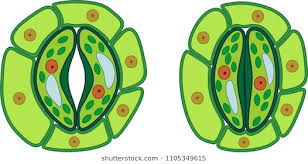 wPÎ: K-D¤§y³ cÎiÜ«
wPÎ: L- eÜ cÎiÜ«
আধুনিক মতবাদ বা আয়ন প্রবাহ মতবাদ অনুসারে  পত্ররন্ধ্র খোলা ও বন্ধ রাখতে পটাসিয়াম আয়ন (K+) ভূমিকা রাখে। দিনের বেলায় রক্ষীকোষের পর্যাপ্ত পরিমাণ পটাসিয়াম আয়ন (K+) ও ক্লোরাইড আয়ন (Cl-) শোষণ করে। ফলে রক্ষীকোষে অভিস্রবণিক চাপ বেড়ে যায় এবং তখন পার্শ্ববর্তী মেসোফিল টিস্যু থেকে রক্ষীকোষে পানির ব্যাপন ঘটে। এ সময় রক্ষীকোষে টাগার প্রেসার (TP) বেড়ে যাওয়ার ফলে তা স্ফীত হয়ে ধনুকের ন্যায় বেঁকে যায়। ফলে ছিদ্র খুলে যায়।
রাতের বেলায় পটাসিয়াম আয়ন (K+) ও ক্লোরাইড আয়ন (Cl-) রক্ষীকোষ থেকে বের হয়ে আসে। ফলে রক্ষীকোষের অভিস্রবণিক চাপ কমে যায়। 
এর ফলে পানি রক্ষীকোষ থেকে বের হয়ে আসে এবং পত্ররন্ধ্র বন্ধ হয়ে যায়।
মূল্যায়ন
১। পত্ররন্ধ্রের গঠন চিত্রসহ বর্ণনা কর।
বাড়ির কাজ

cÎiÜ« †Lvjv I eÜ nIqvi †KŠkj wPÎ mn eY©bv Ki|
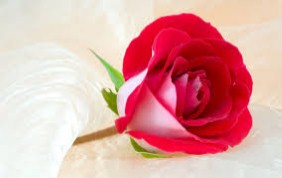 mKj‡K  ab¨ev`